MyPrime.com (Guest Login)(Balanced Drug List) (Traditional Select Network)
Login to Myprime.com, click on sign in, then continue without sign in
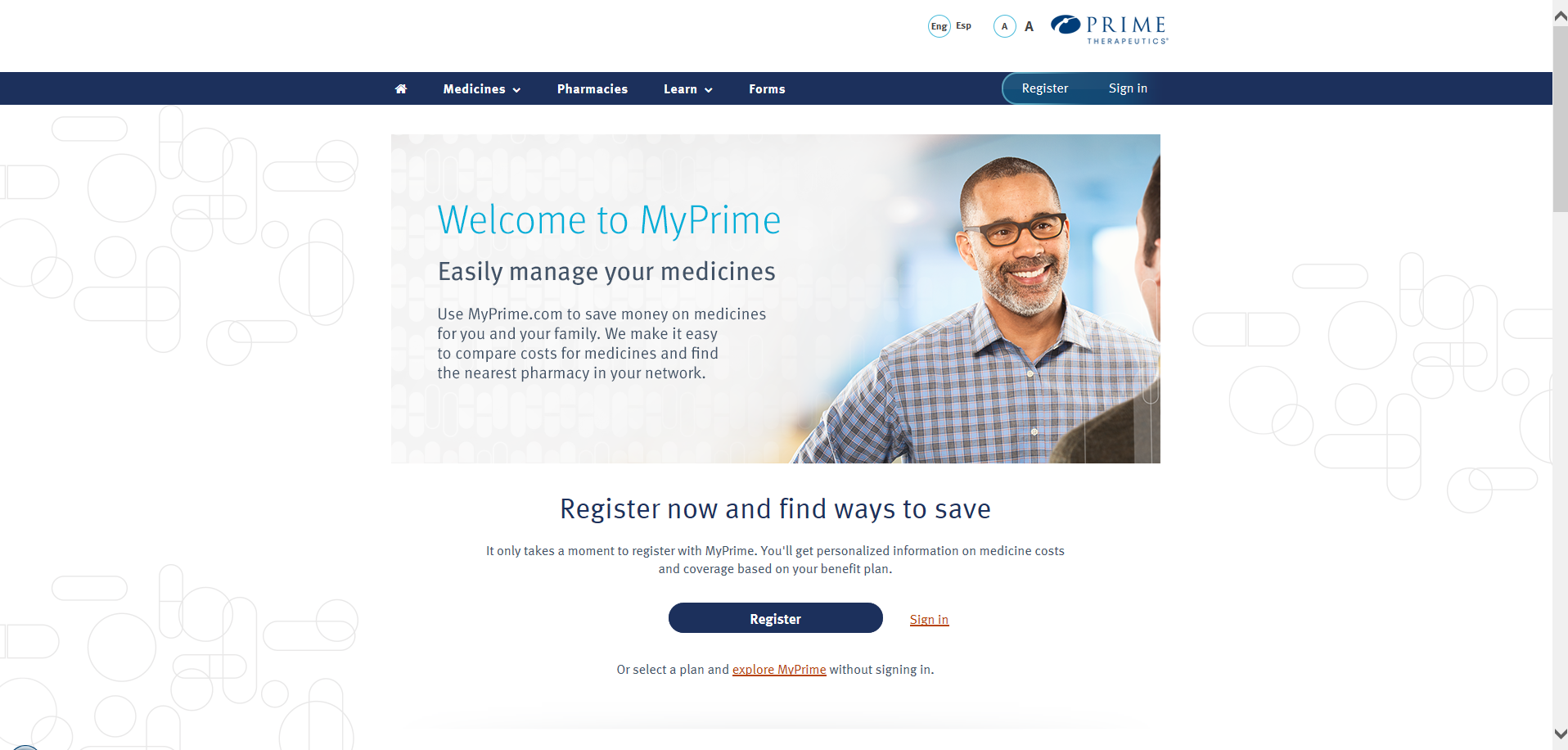 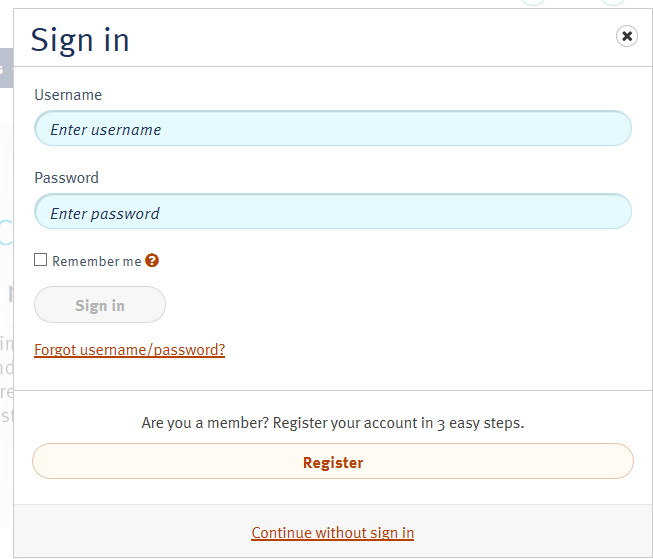 Select Health Plan, once selected you will not have to do so again
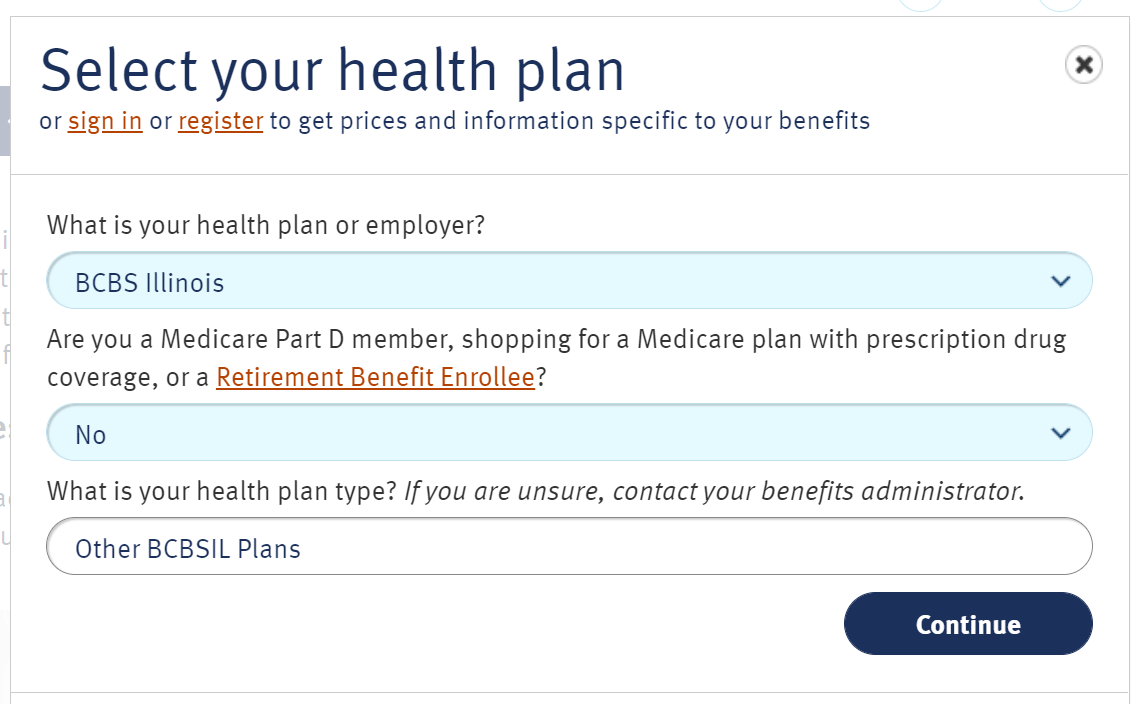 Select your health plan from the list (BCBS Illinois) of available options by clicking on the health plan name

Are you a Medicare Part D member? Select No

What is your health plan type? Select Other BCBSIL Plans

Click Continue
Medicine Search
How to search for medicine, determine formulary status, and find estimated costs. Note: On 9/1/2023, you can create your account on myprime.com to see detailed benefit coverage and actual costs based on your pharmacy benefit plan.
Select the Medicines option from the menu bar and click on 
Find medicines.
1. Choose Balanced Drug list (Hit Apply)
2. Type your medication name, strength, amount per month (Submit)
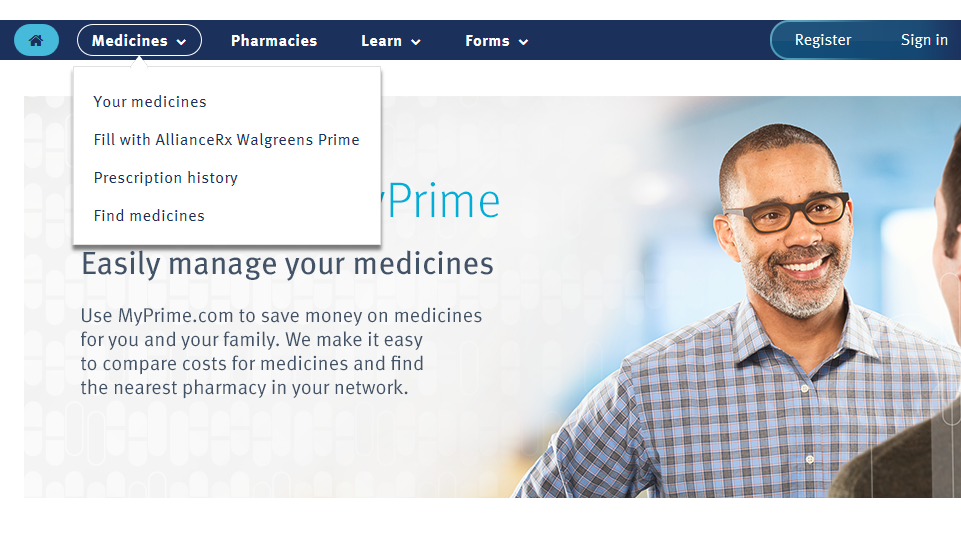 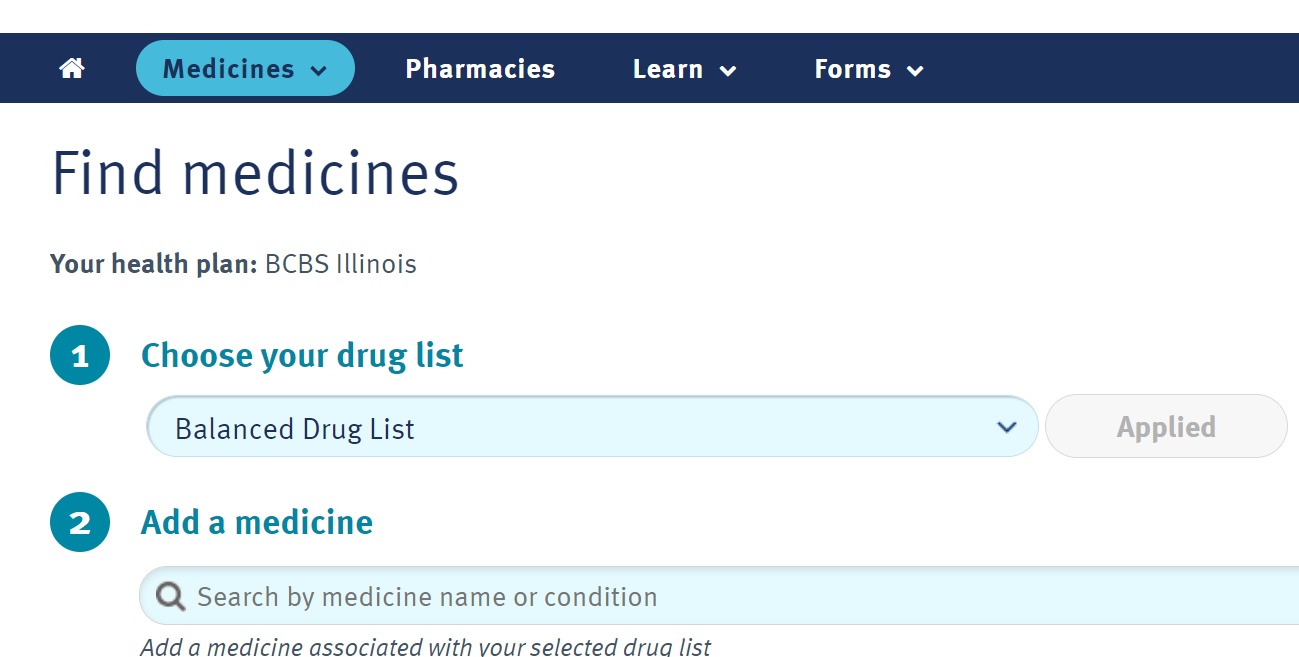 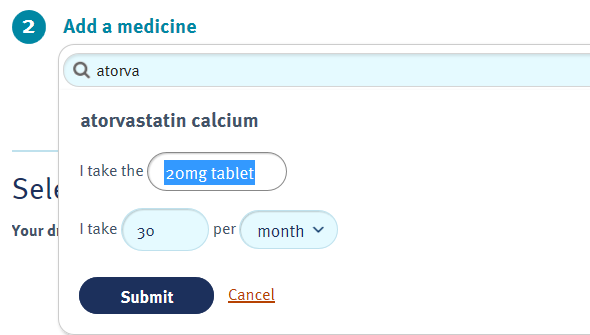 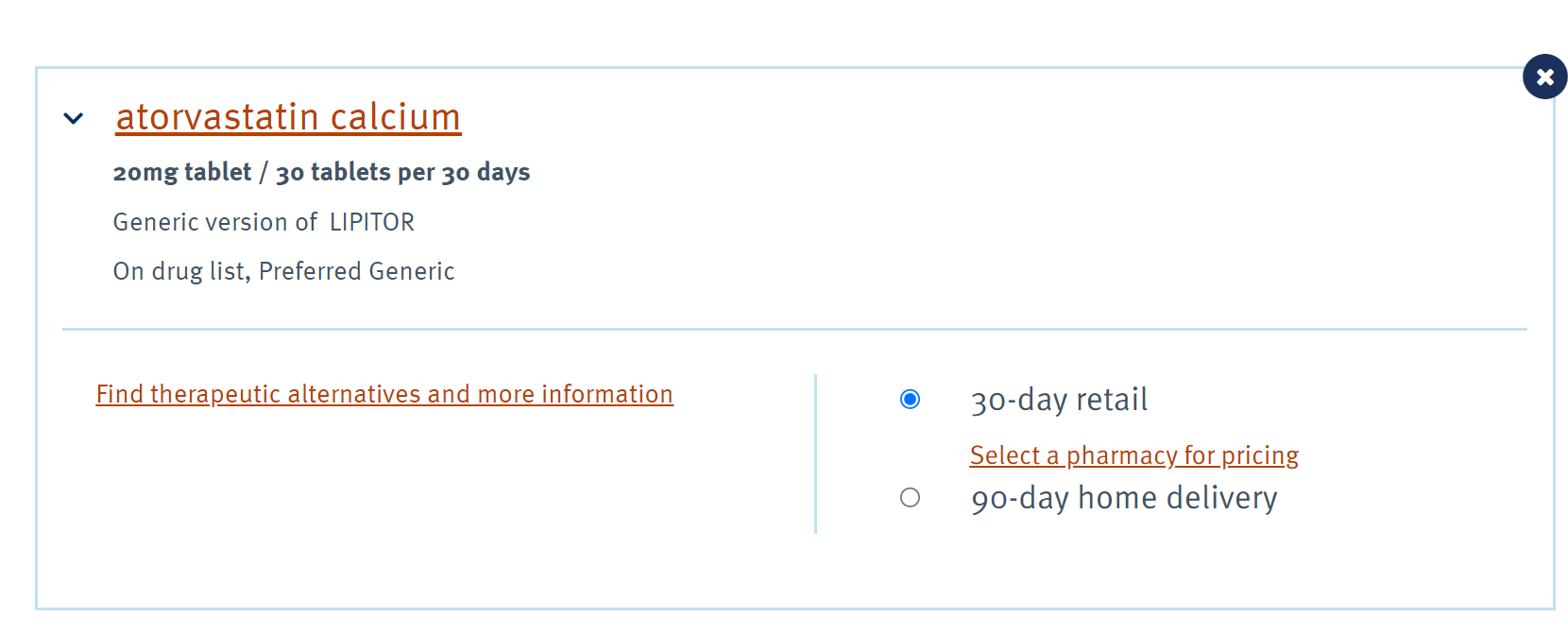 To check pricing click on Select a pharmacy for pricing
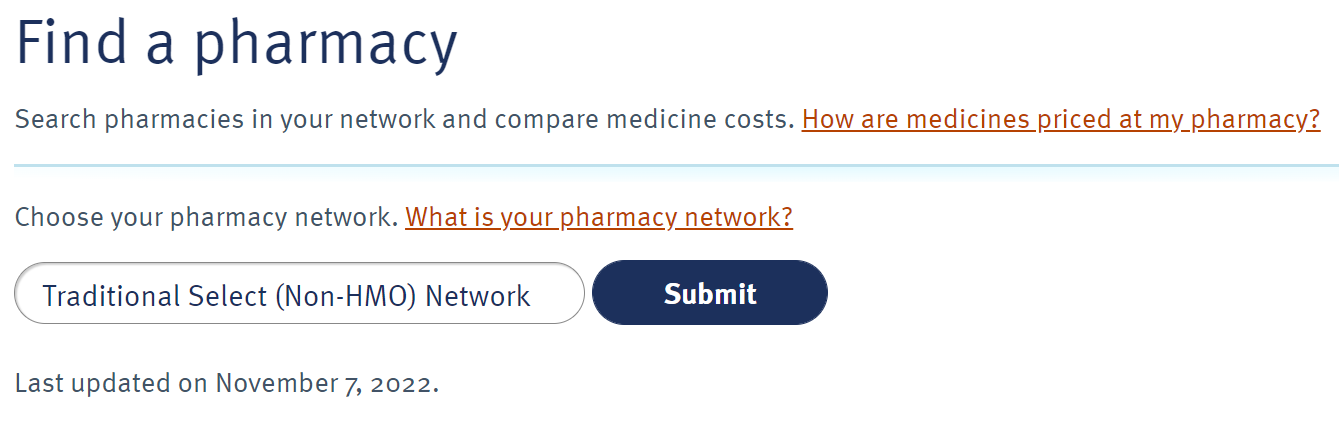 Choose Traditional Select Network and click submit
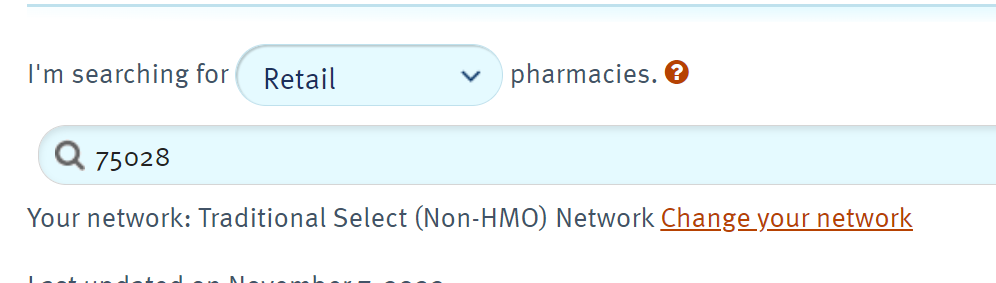 Search by address or zip code
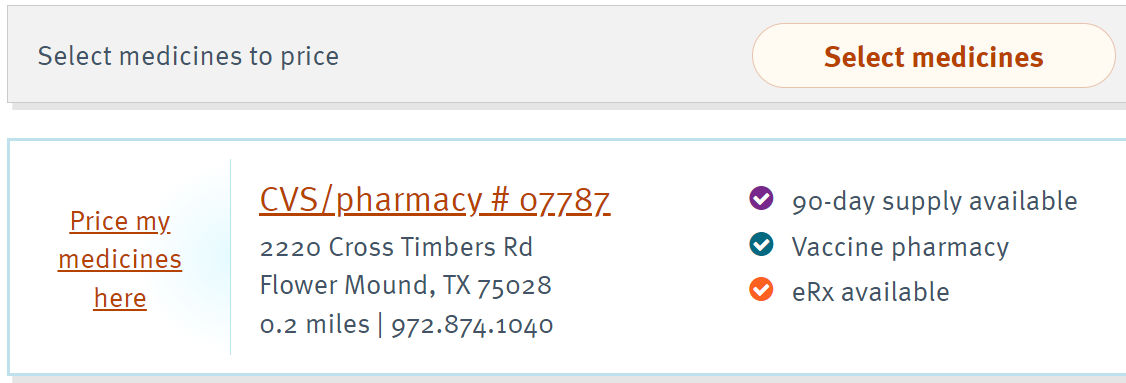 Choose a pharmacy and click on Prime my medicines here
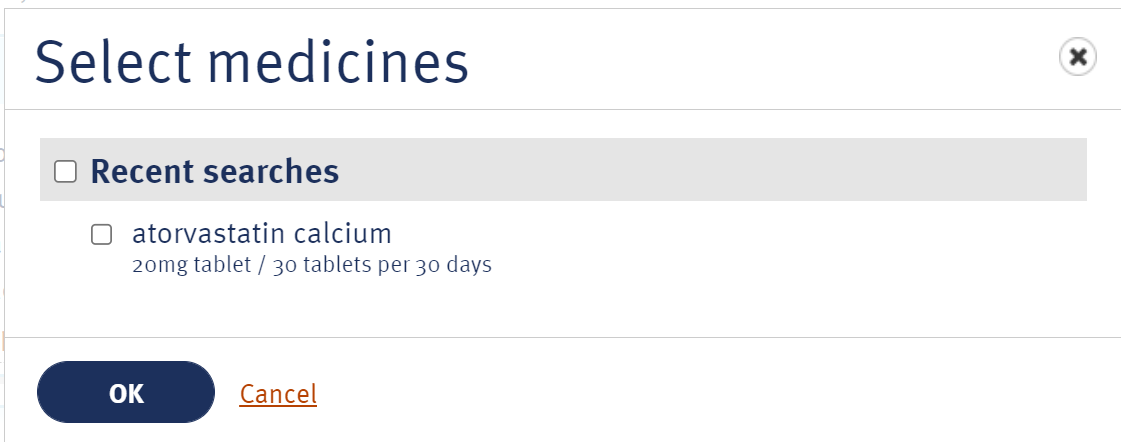 Select which drug to price
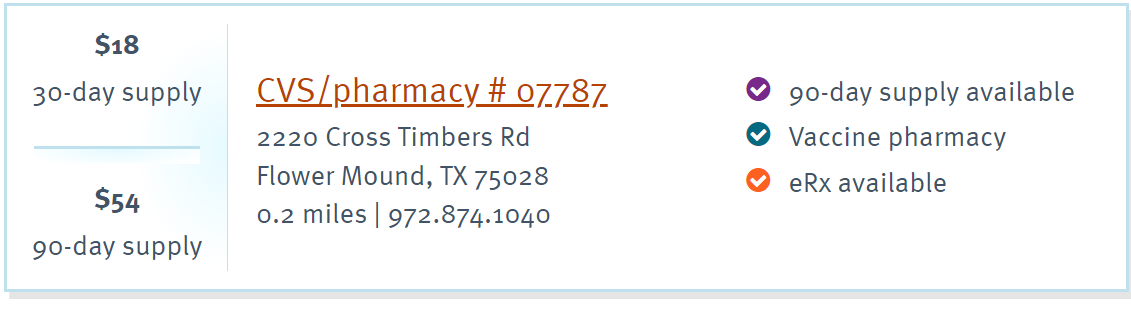 The cost will be shown
Find a Pharmacy
Search pharmacies in your network and compare medication costs
Select the Pharmacies option from the menu bar and choose Traditional Select Network (Submit)
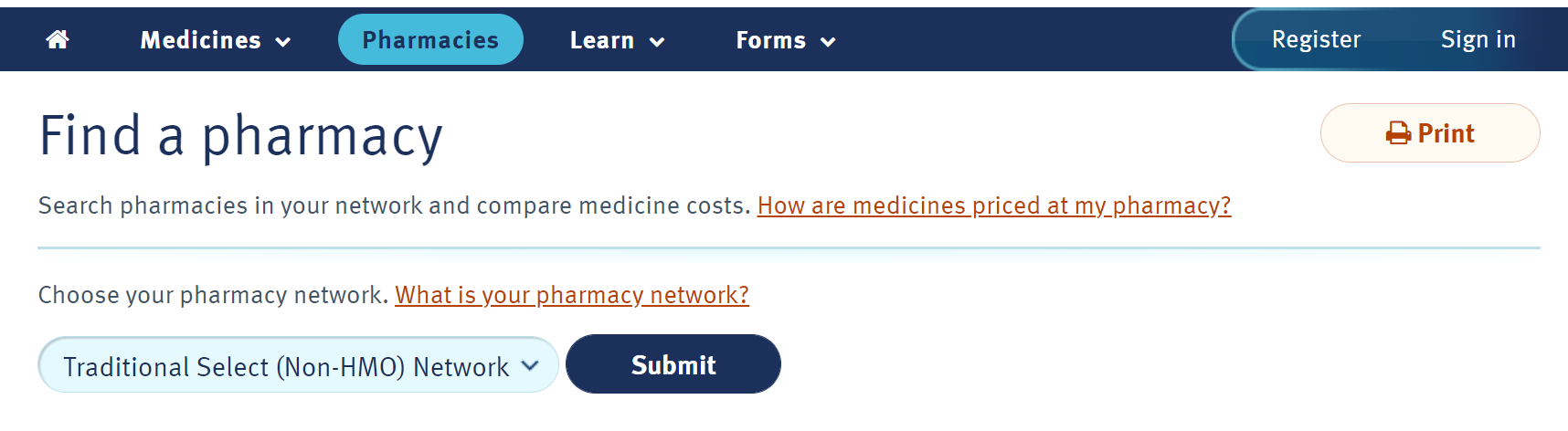 Type your zip code and hit enter
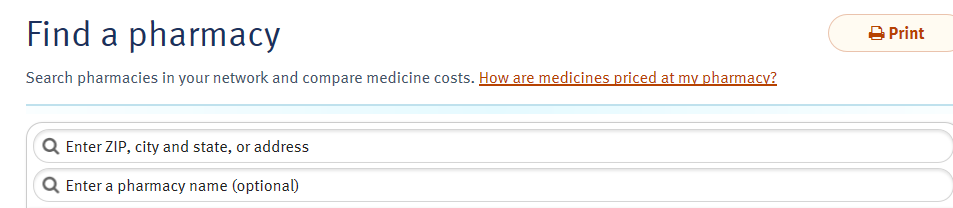 The list of in-network pharmacies will display
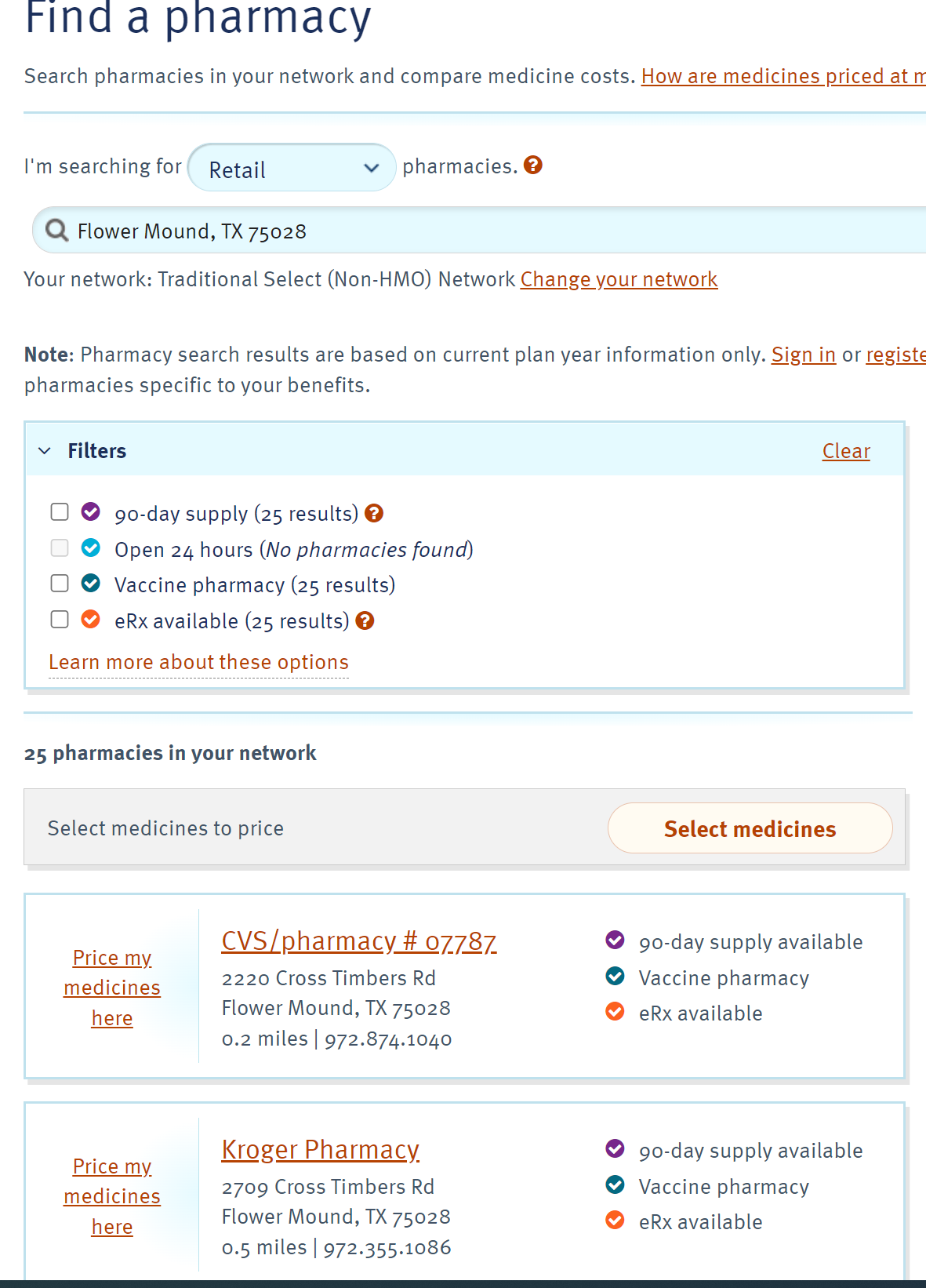 You can also click the learn and forms from the menu bar
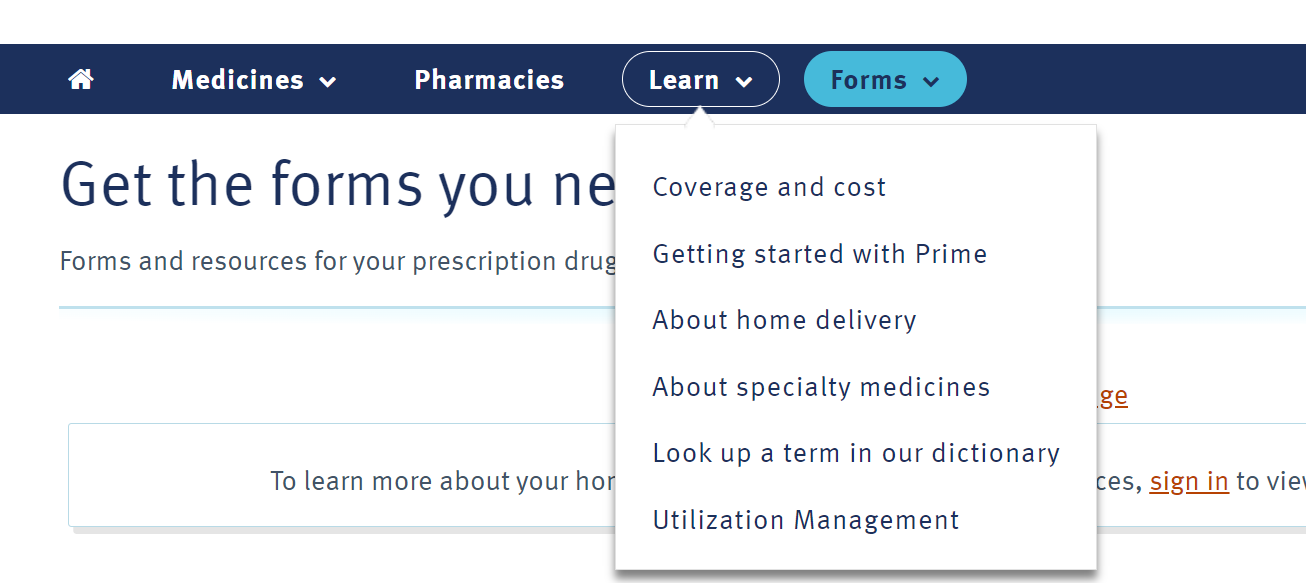 Choose a topic to learn more
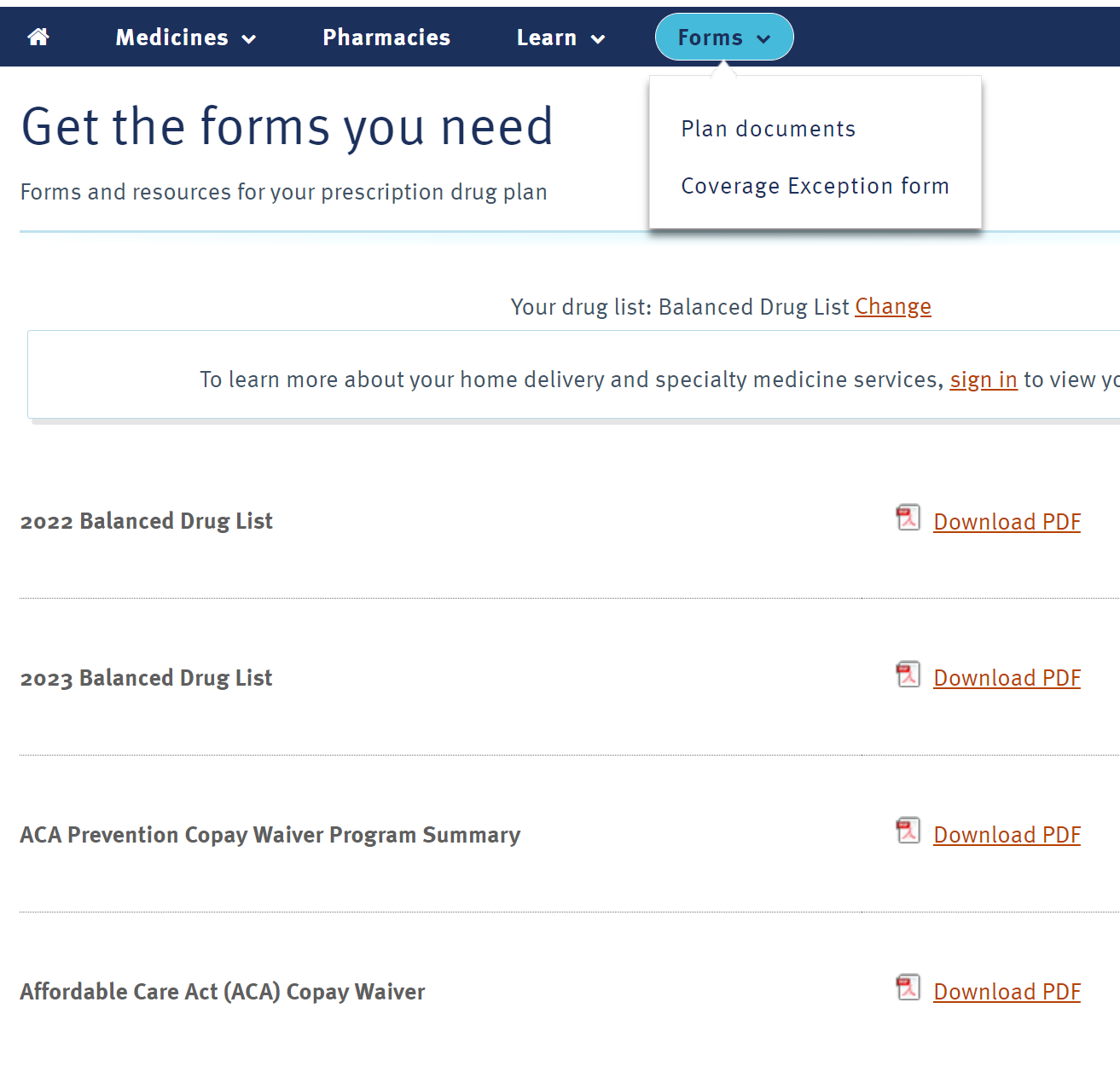 Choose plan documents to see full drug lists, specialty drug list as well as other necessary forms.